CLC+ case study applied on Slovak Republic
Modelové využitie systému CLC+ v podmienkach SR
Marcel Hudcovič 1), 2)  Ľuboš Balážovič 3)
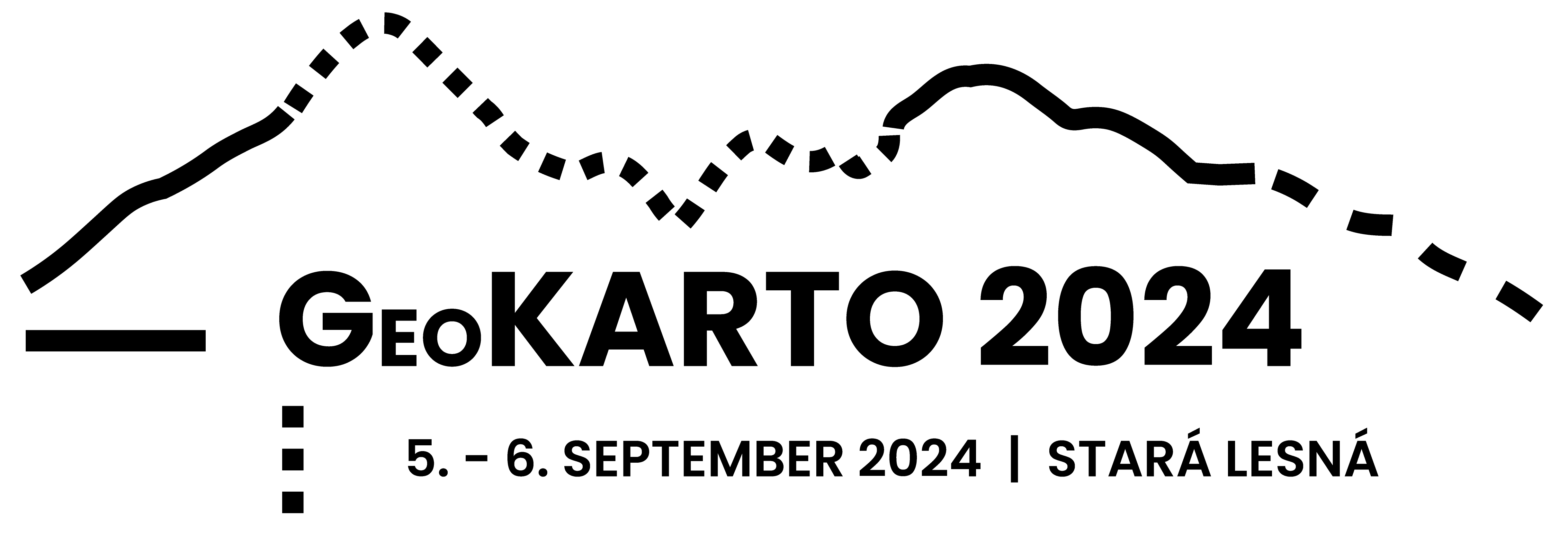 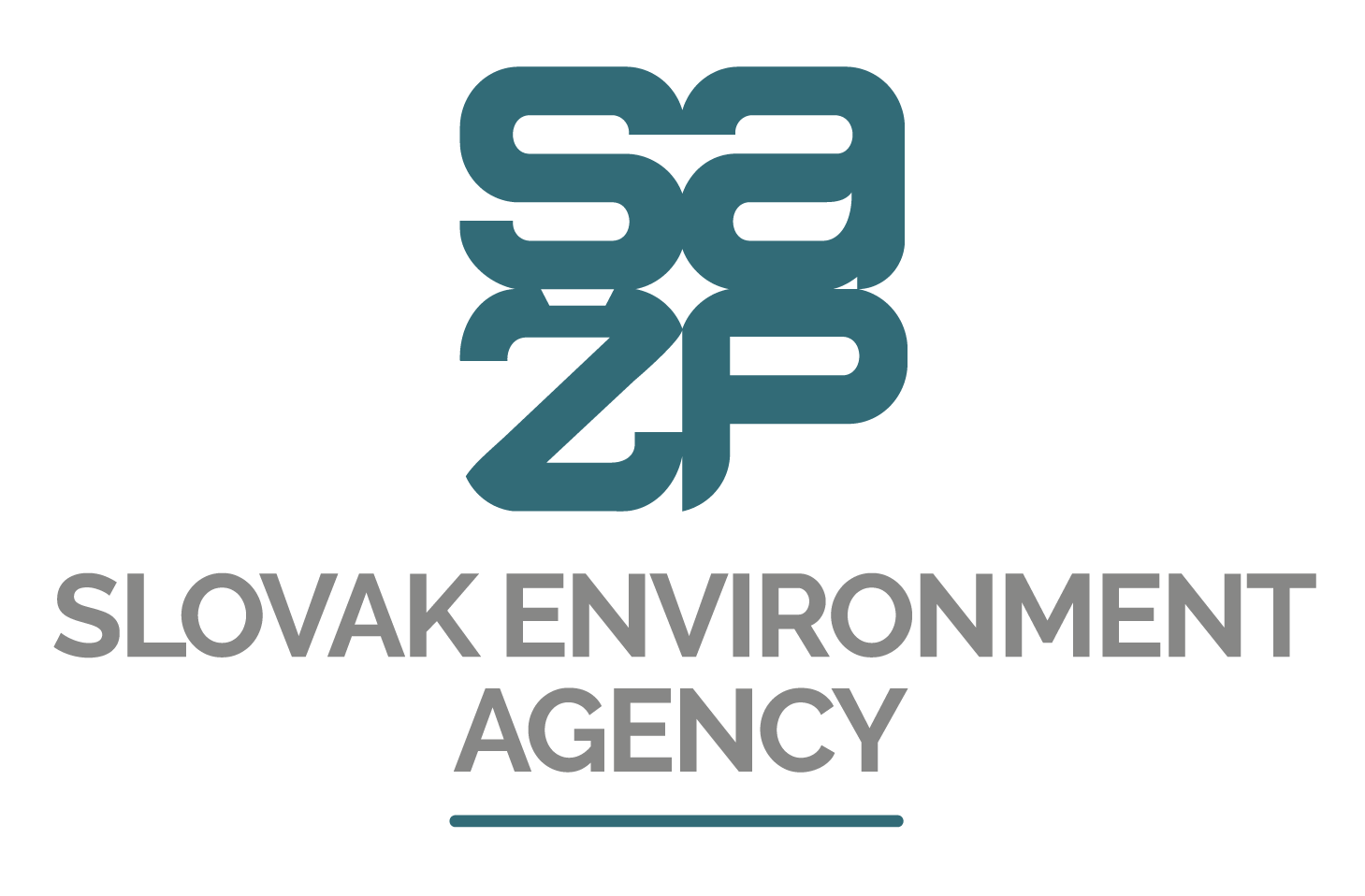 3)
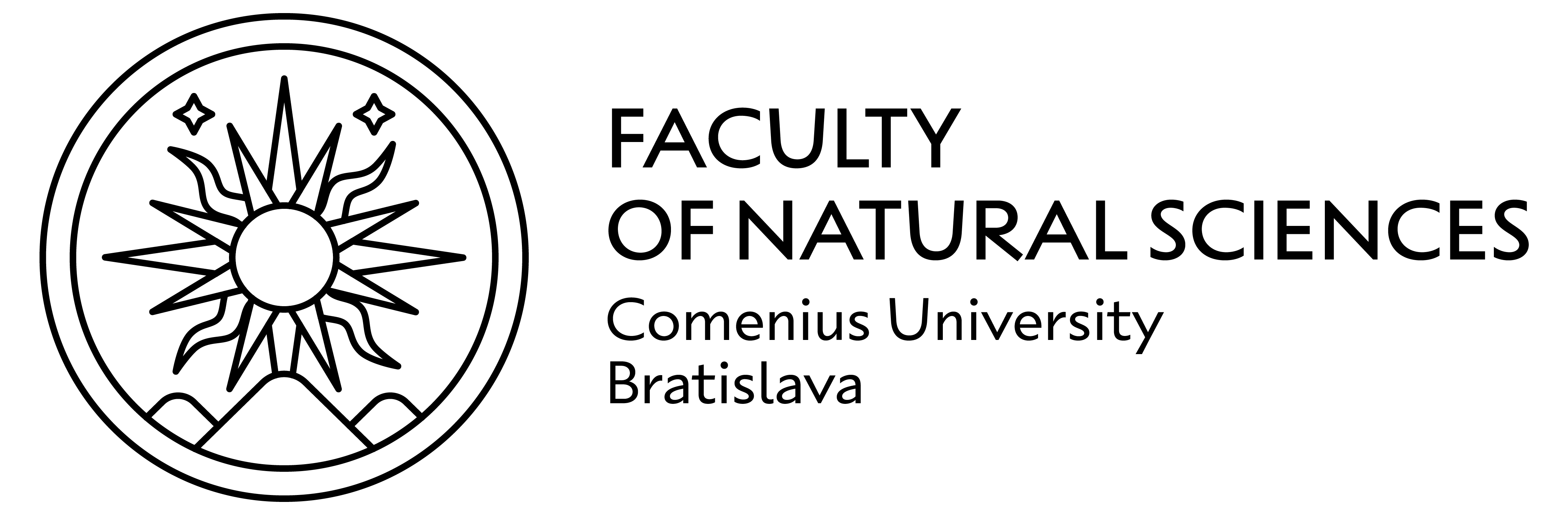 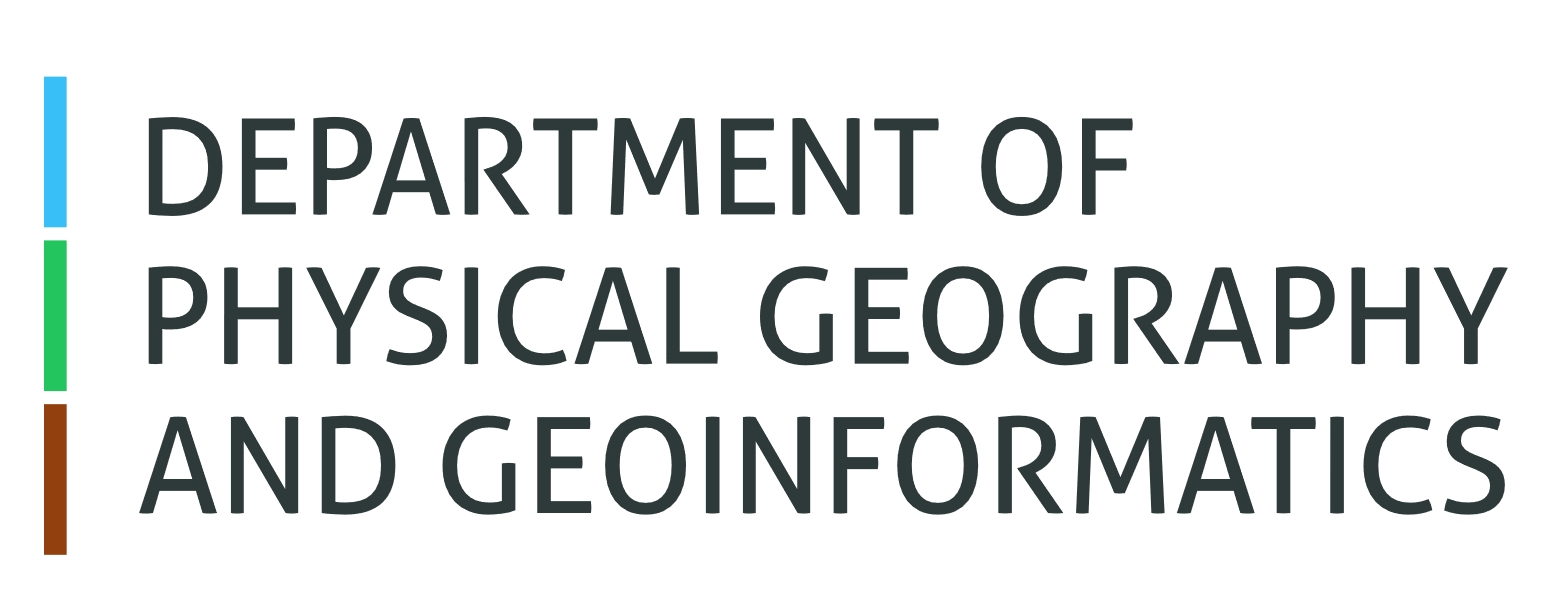 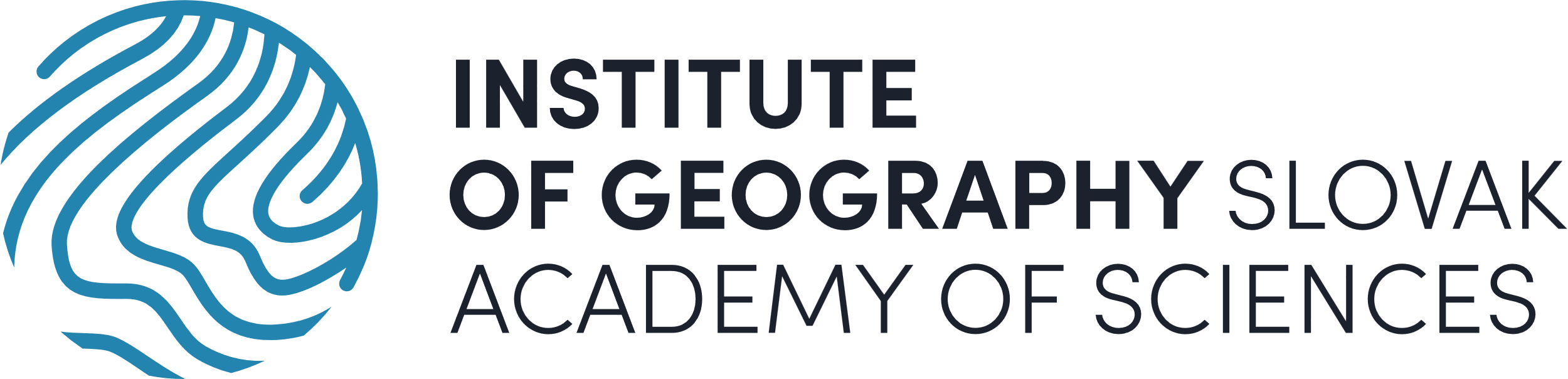 2)
1)
BACKGROUND
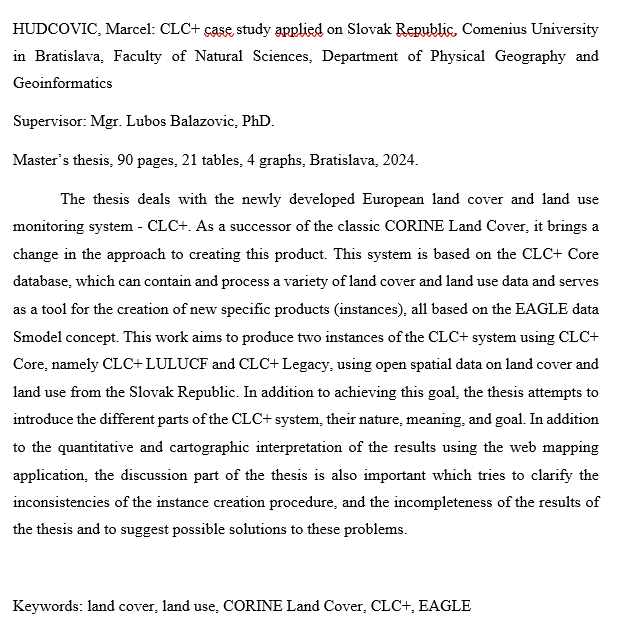 GeoKARTO 2022
Master’s thesis 2024
CLC vs CLC+
VISUAL INTERPRETATION
AUTOMATED DATABASE SOLUTION
EO DATA
HETEROGENOUS DATA
SYSTEM TO CREATE LULC PRODUCTS
LULC PRODUCT
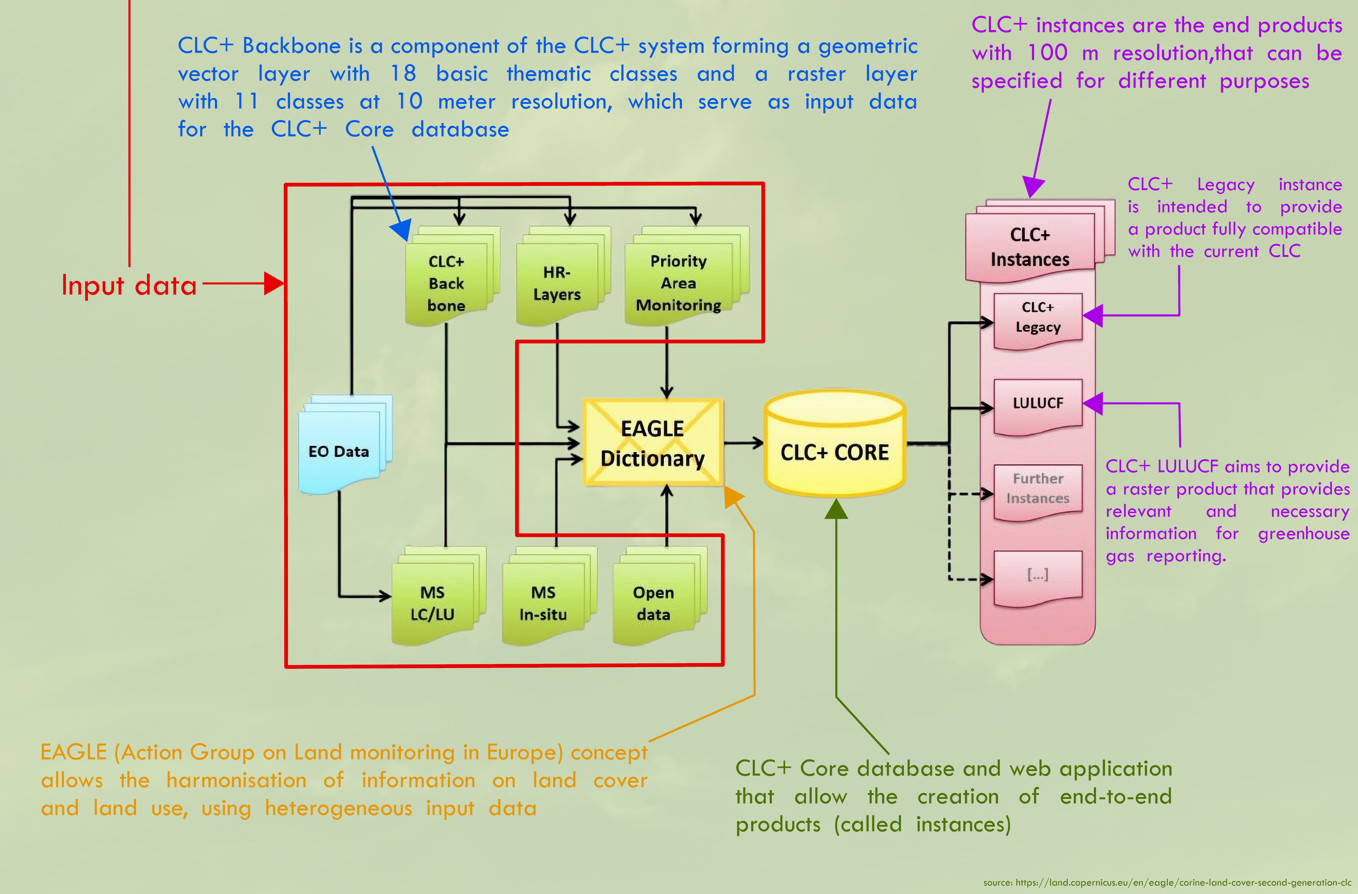 EAGLE MODEL CONCEPT APPLICATION
EAGLE MATRIX
EAGLE Elements use case
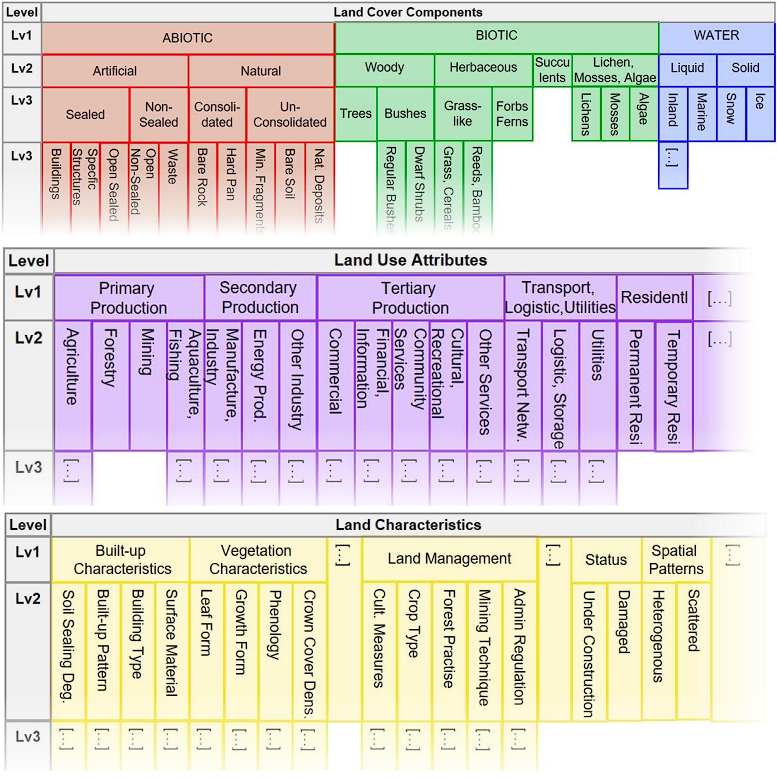 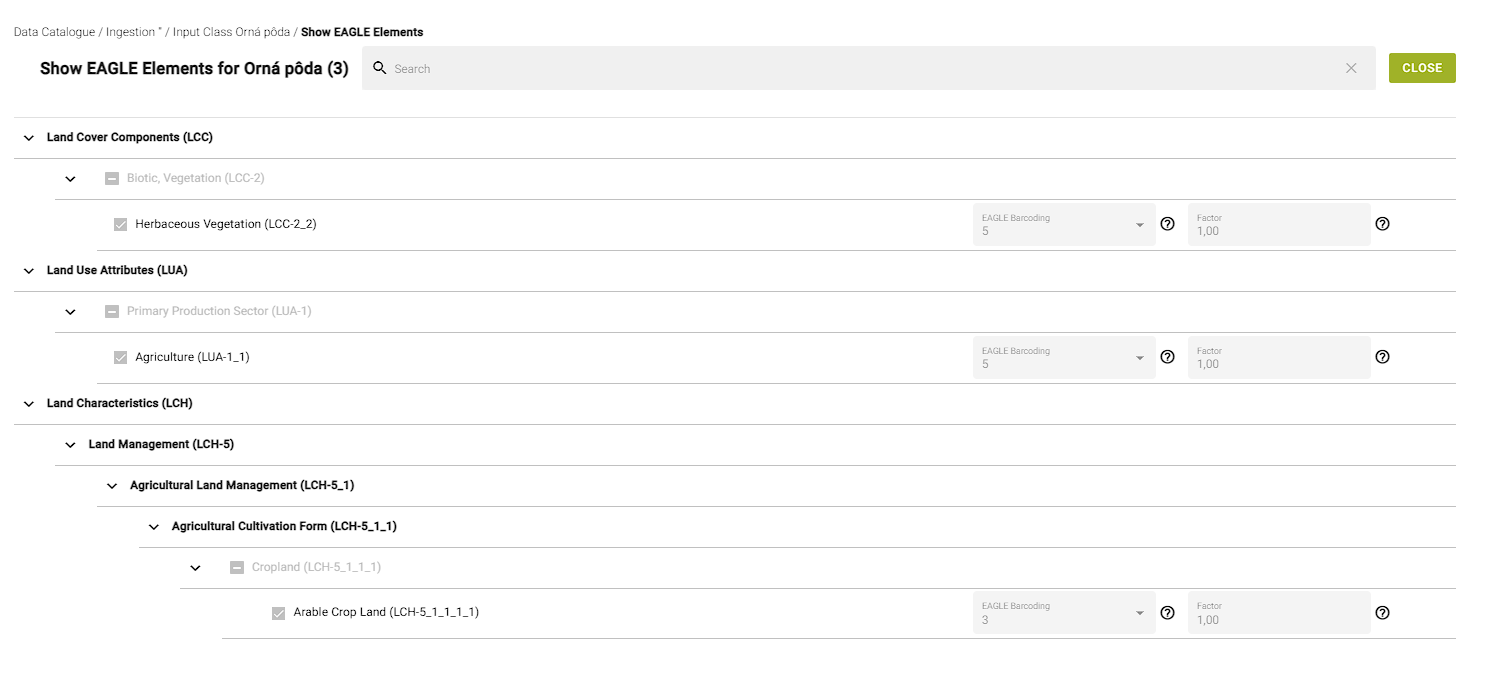 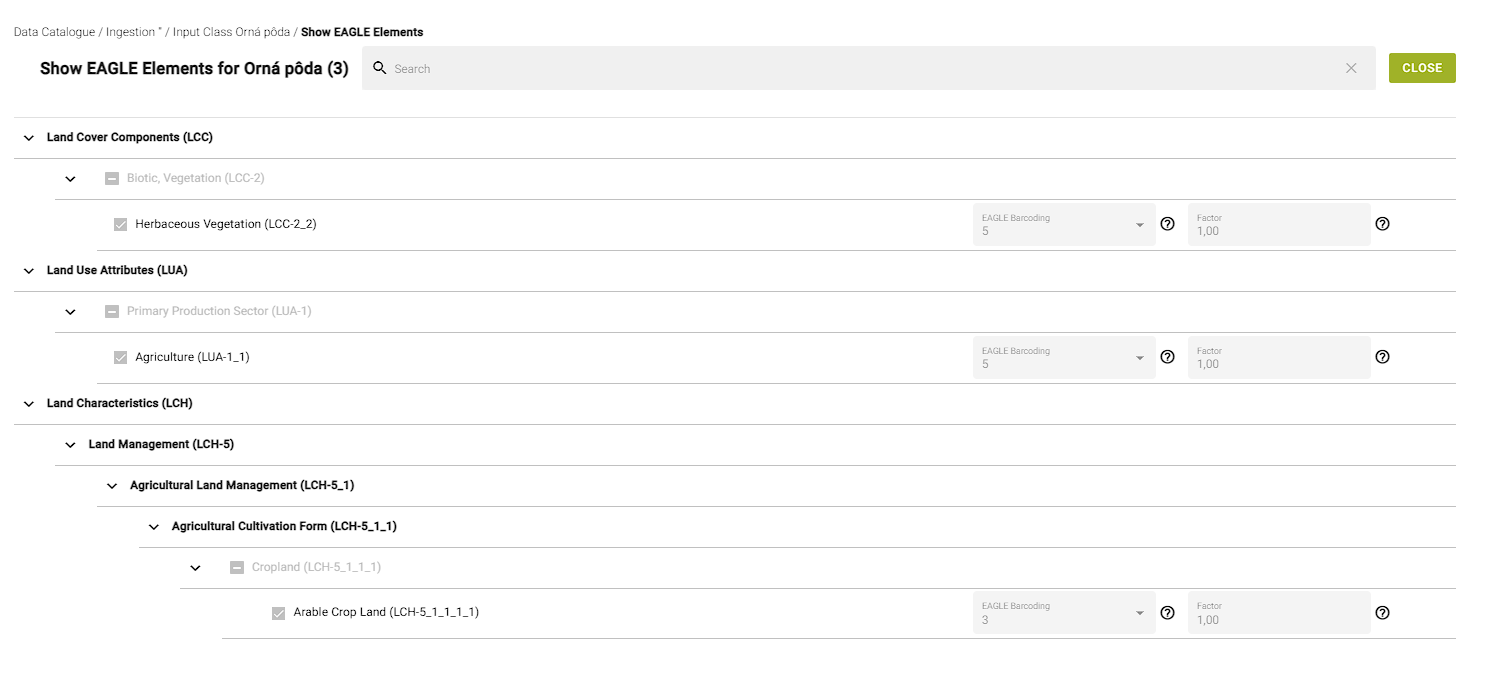 bar-coding
CLC+ Core = multi-use grid database
CLC+ Core view
ArcGIS view
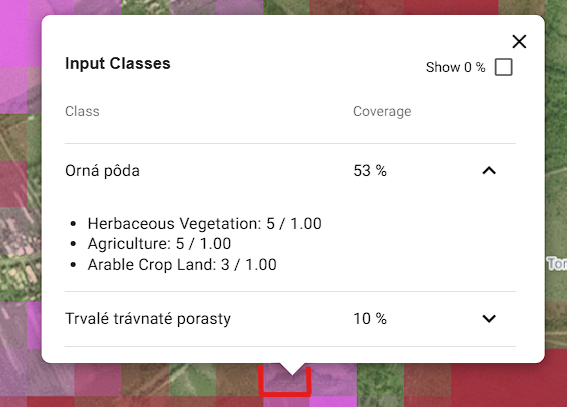 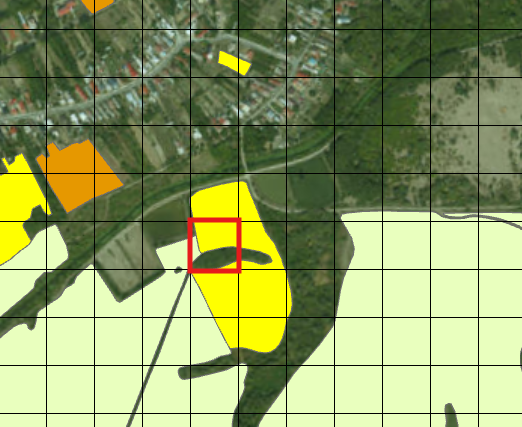 Grid resolution = 100 m
CLC+ Core workflow
Uploading input data
Rules which compare the coverage value of selected EAGLE elements against other elements or threshold in specified order

Example:
Class 124 – Airports

Is coverage of EAGLE element Air Transport in cell higher than 50%?
EAGLE Element assignment to the classes
Output creation
Selection of input data classes we want to use
Defining output classes
YES
NO
Extraction of results
Classified as 124 - Airports
Next rule
DATA USED IN CASE STUDY
CLC+ Backbone 2018 raster product






LPIS
INSPIRE datasets: Buildings, Transport networks, Hydrography
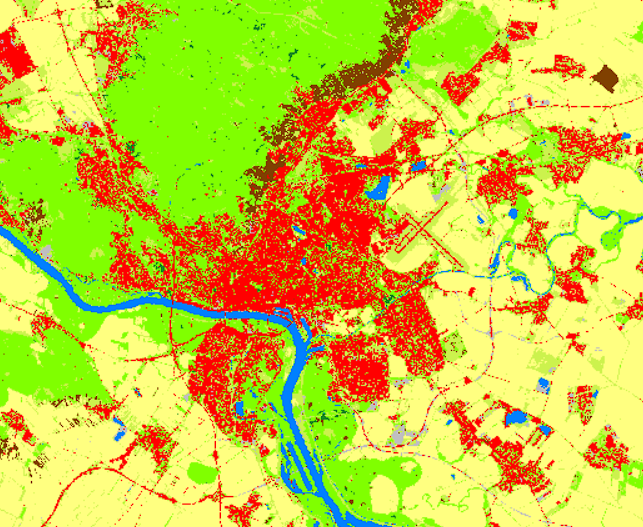 10 m resolution
11 essential land cover classes
AIM OF THESIS
CLC+ LULUCF
CLC+ LEGACY
information on land cover and land use for greenhouse gas reporting
consistent product compatible with CLC
All available data
Variant 2:
CLC+ Backbone + LPIS
Variant 1:
CLC+ Backbone
Comparison with CLC 2018
Comparison with reclassified CLC 2018
CLC+ LULUCF
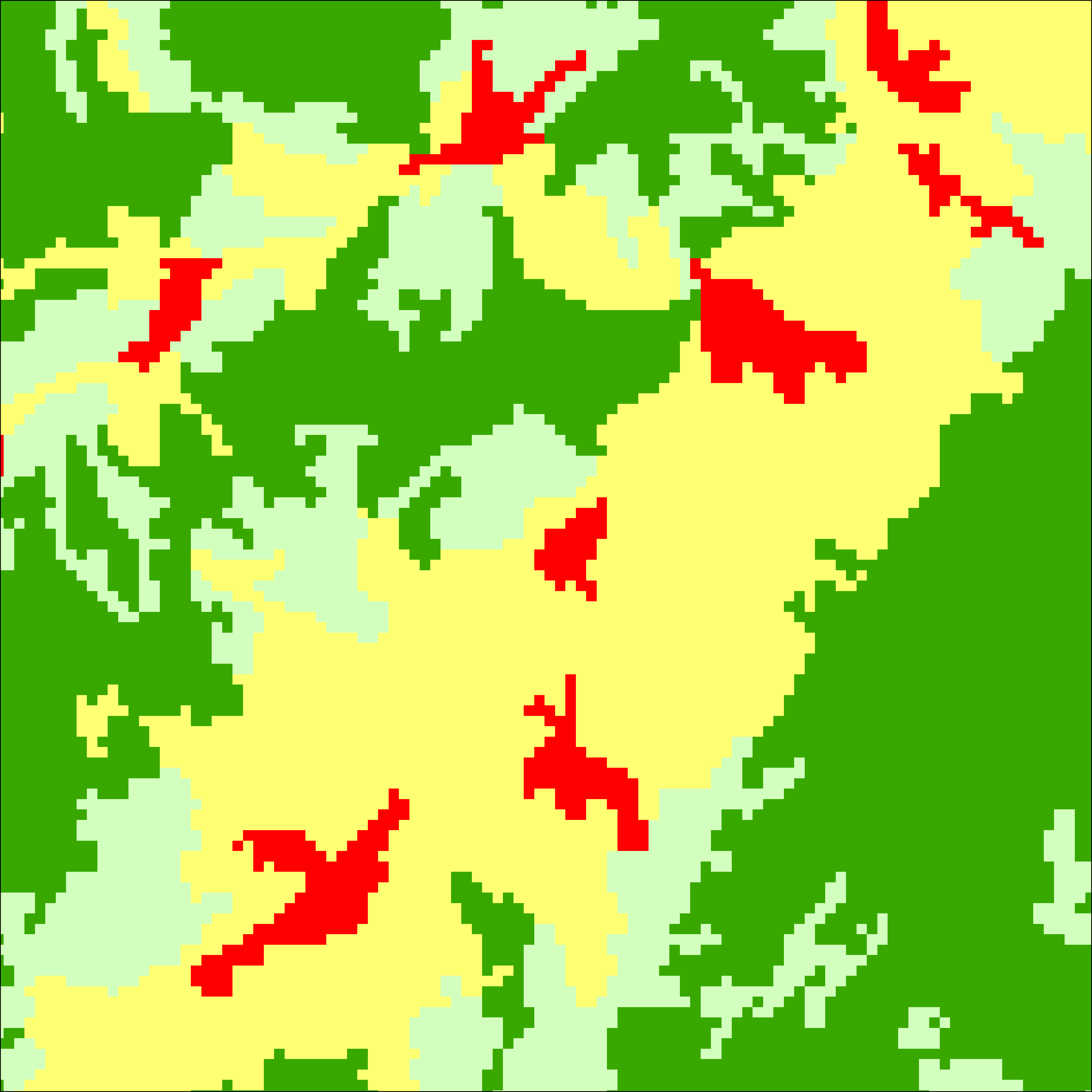 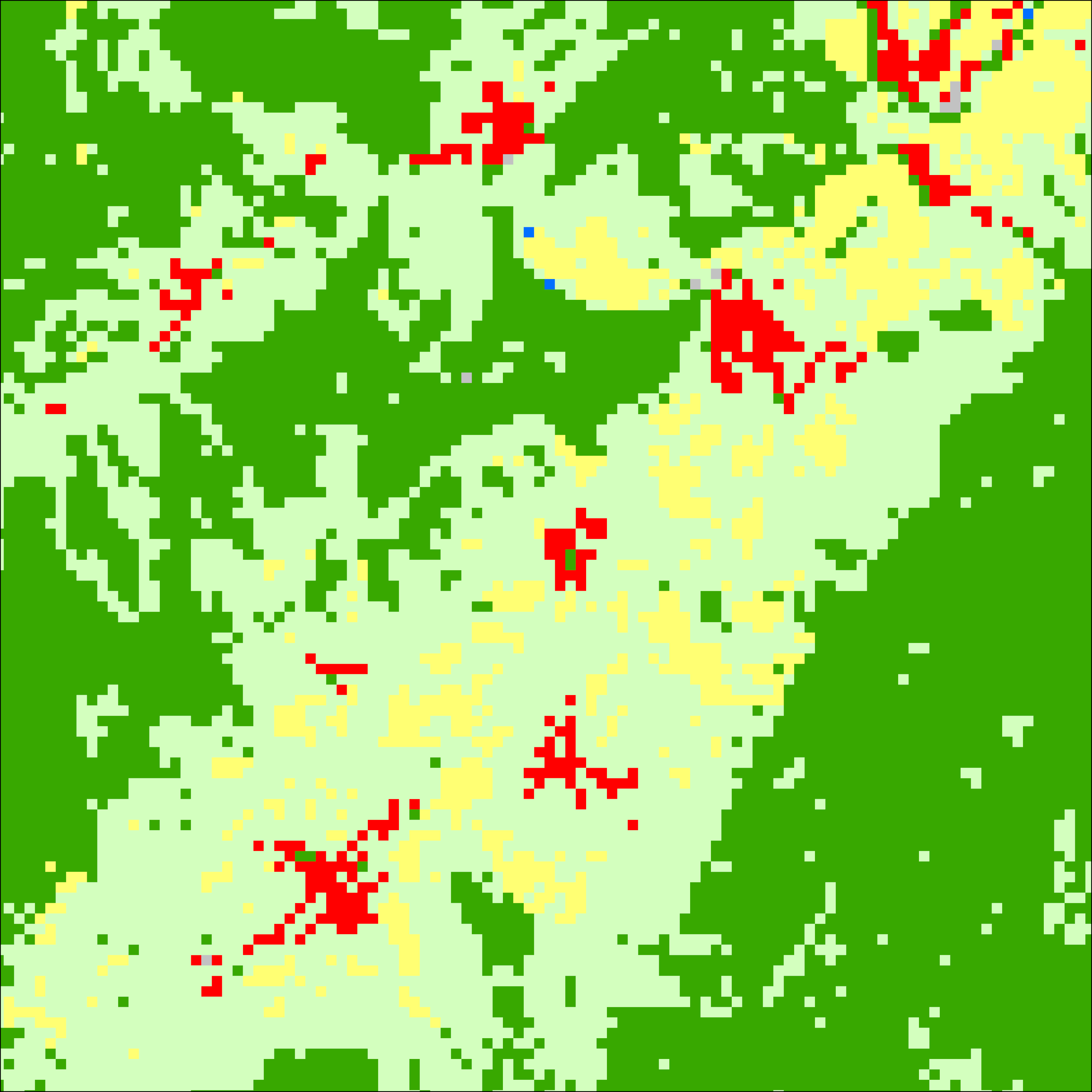 Reclassified CLC2018
CLC+ LULUCF 2018
from CLC+ Backbone
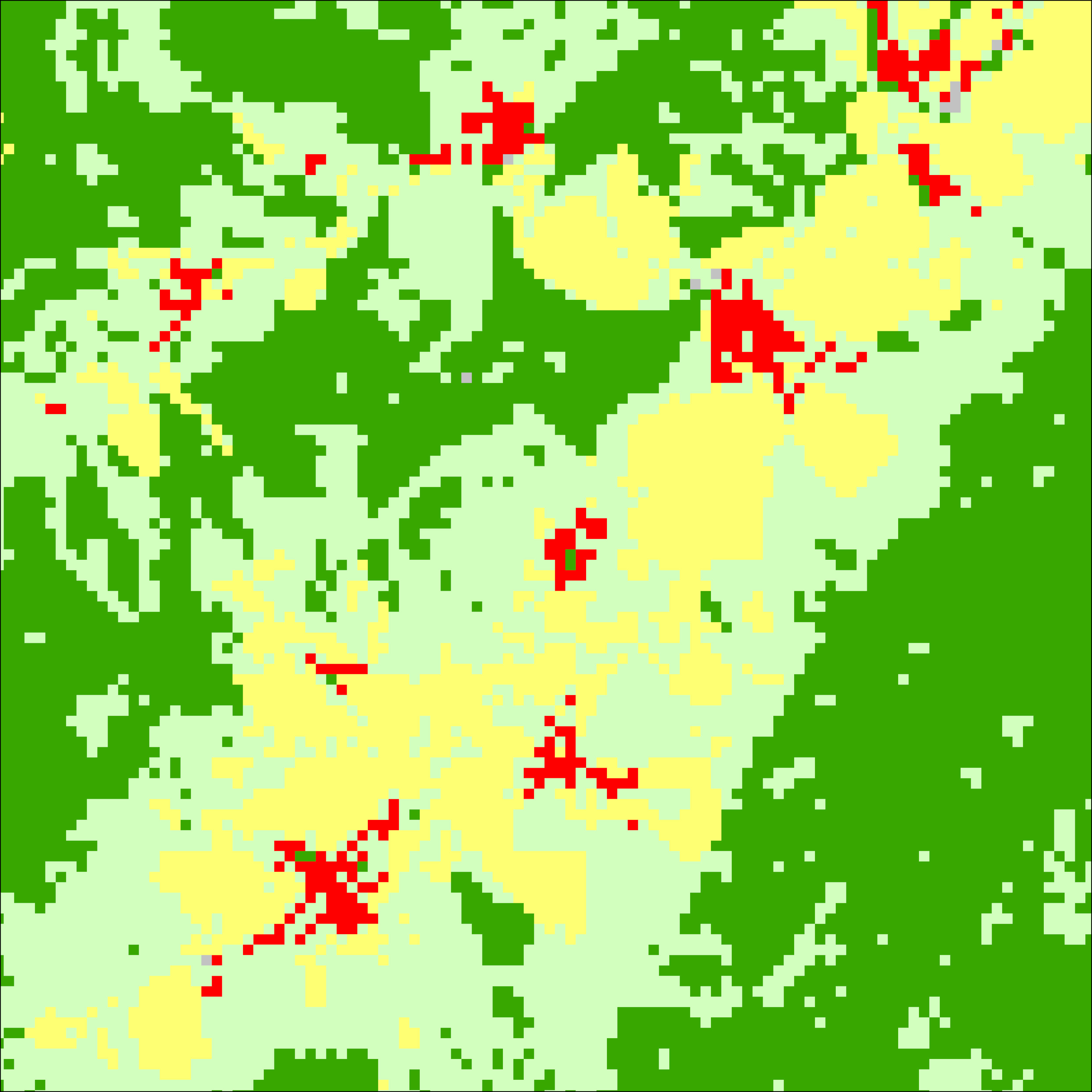 CLC+ LULUCF 2018
from CLC+ Backbone and LPIS
Classified 22 classes out of 32 in SR
Covered 99,69% area of SR
Overall comfornity:
First híerarchical level: 89,96% 
Third hierarchical level 64,43%
CLC+ Legacy
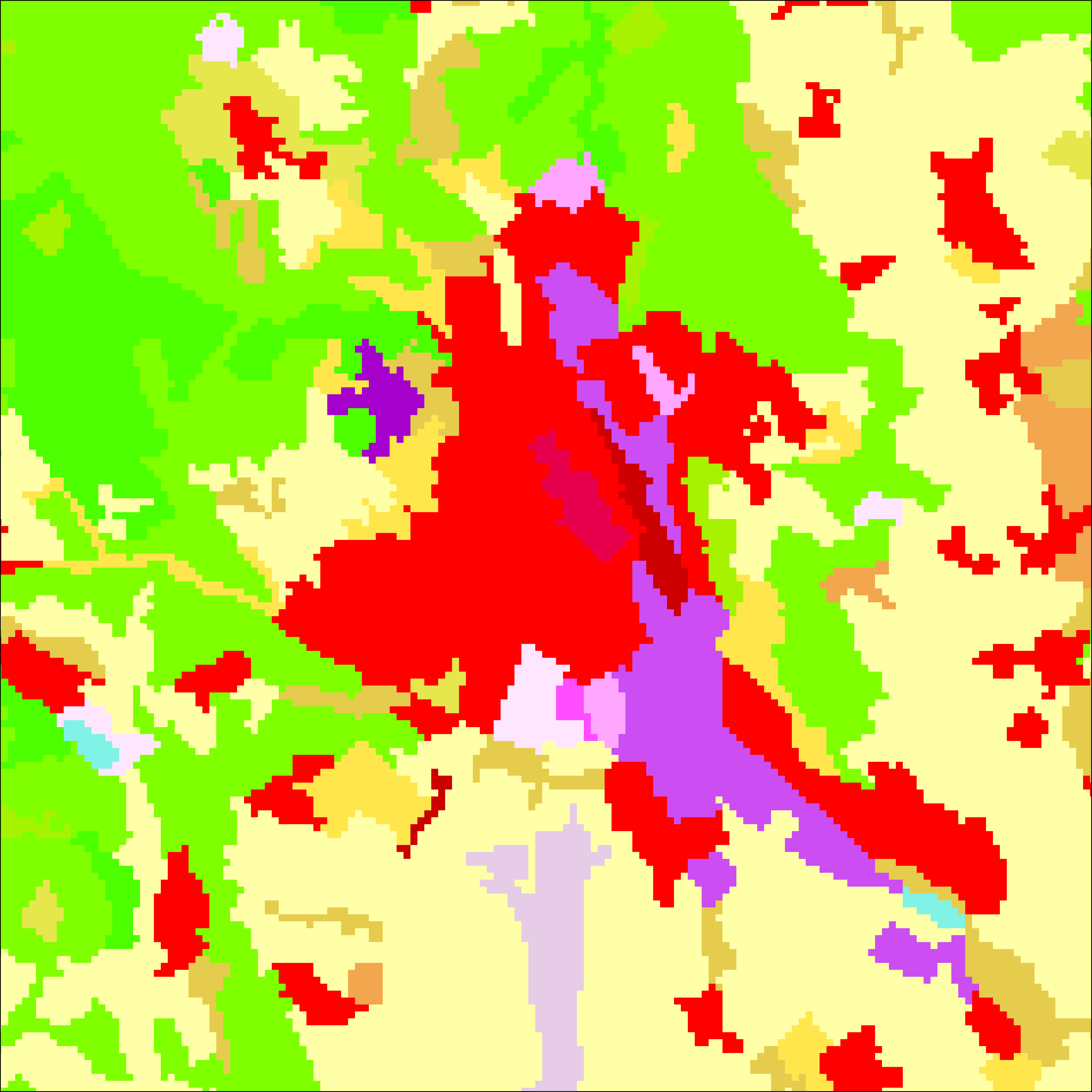 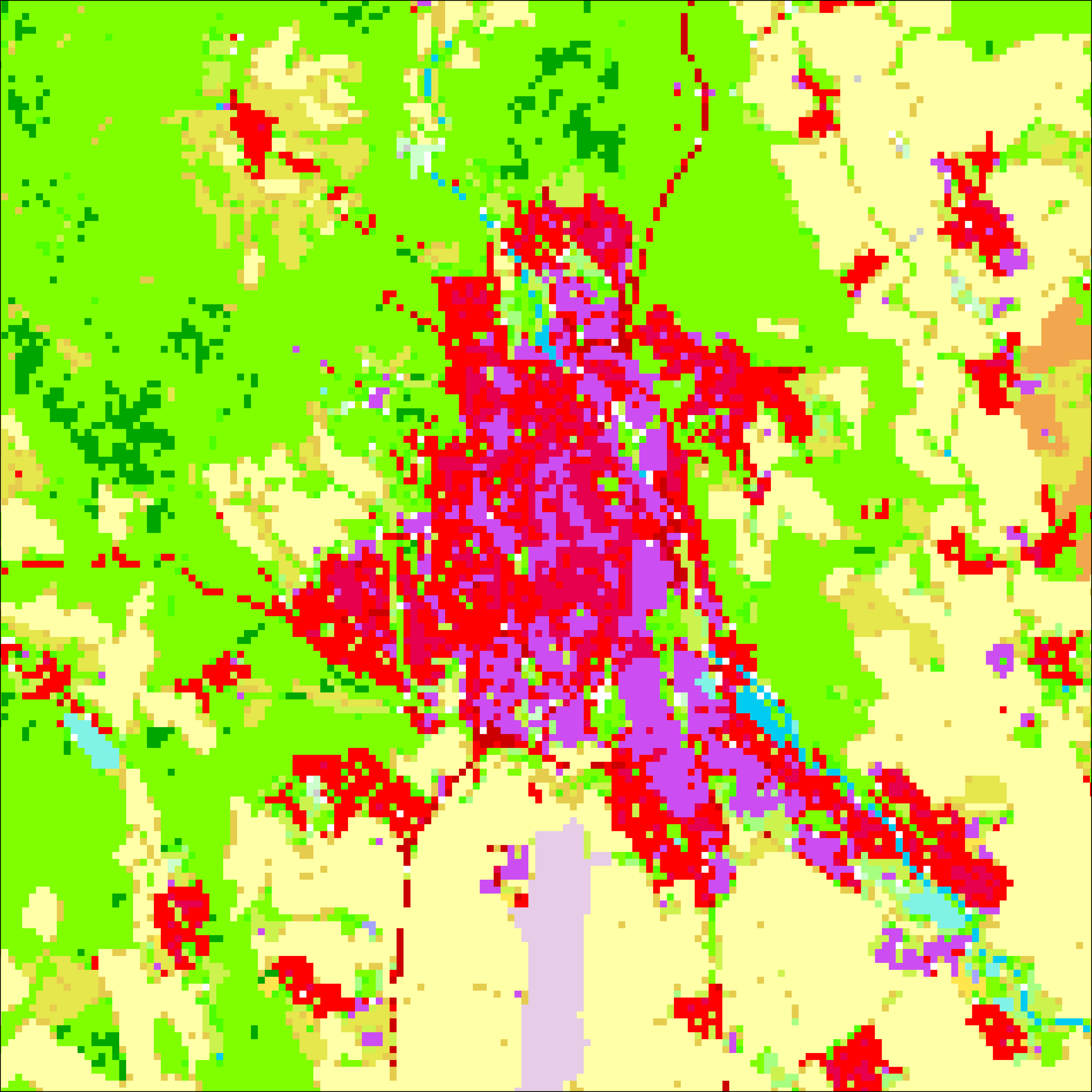 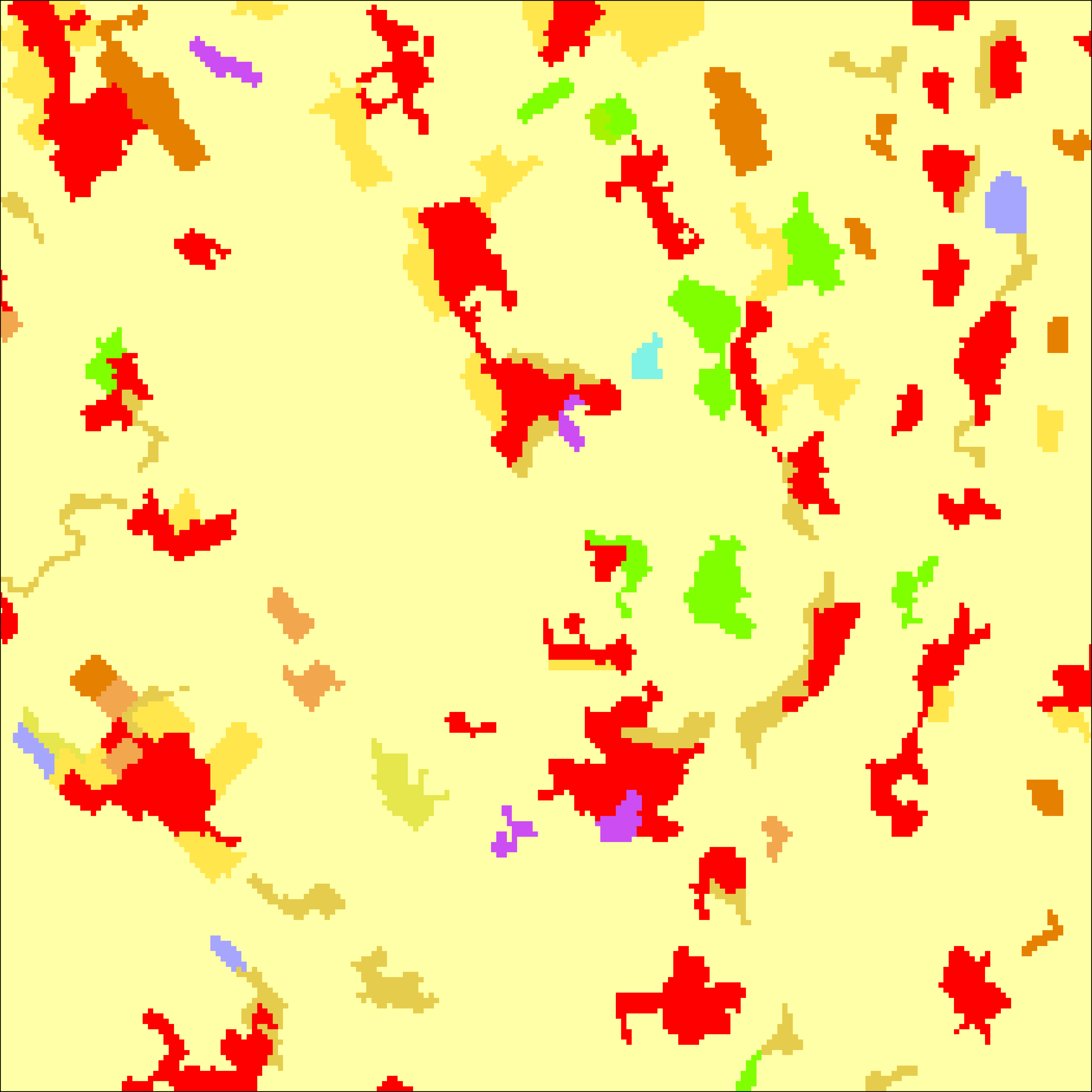 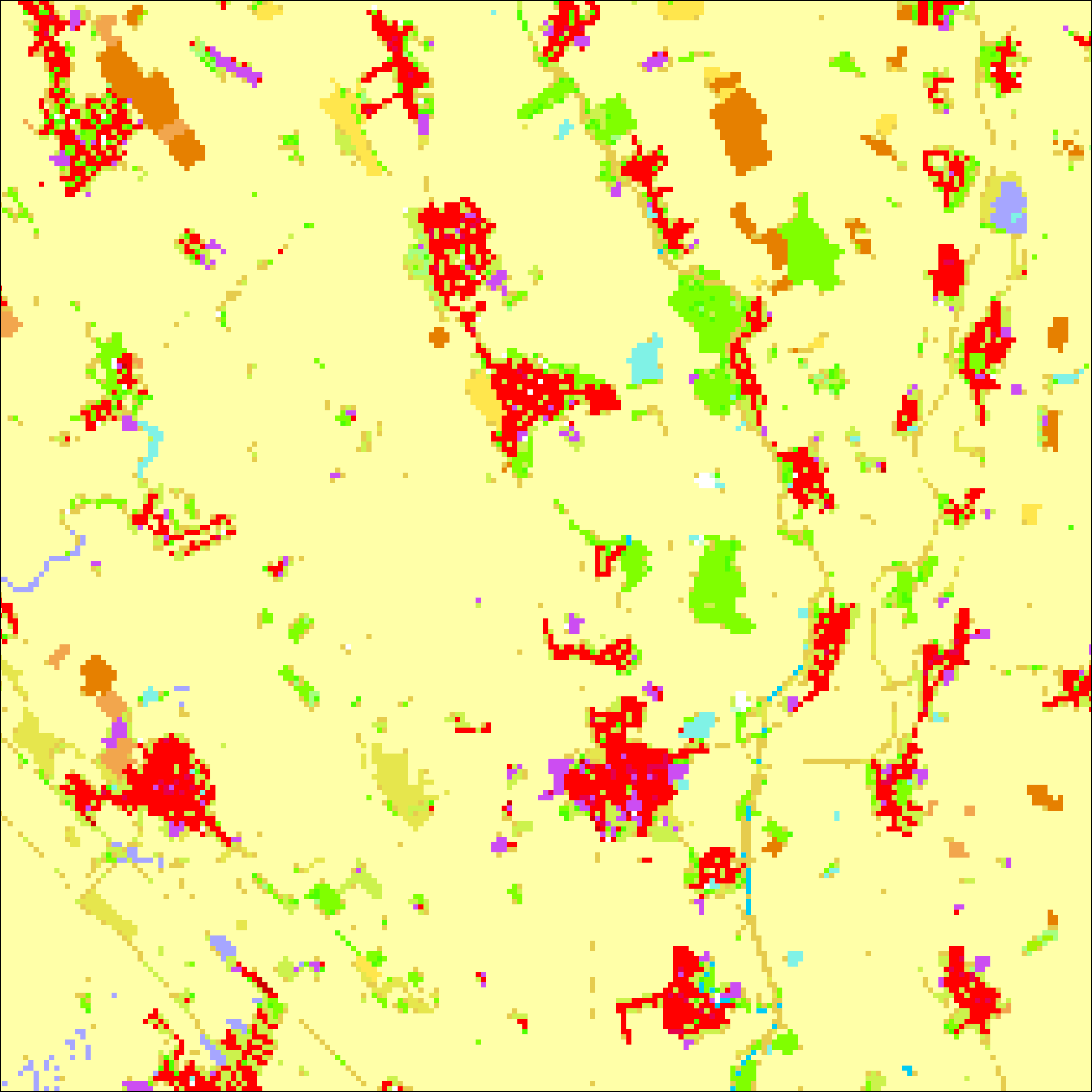 CLC 2018
CLC+ Legacy 2018
CLC 2018
CLC+ Legacy 2018
CLC+ PROBLEMS IDENTIFIED DURING PRODUCTION
acquisition of the necessary input data

complicated classification of classes consisting of several land covers

complicated classification of classes for which visual interpretation is needed
CONCLUSION
CLC+
DATA DEPENDENT
System to create LULC products
LULC product
LACK OF INFORMATION ABOUT METHODOLOGY
UNCERTAIN FUTURE USE?
THANK YOU FOR YOUR ATTENTION
CLC+ case study applied on Slovak Republic
Master’s thesis
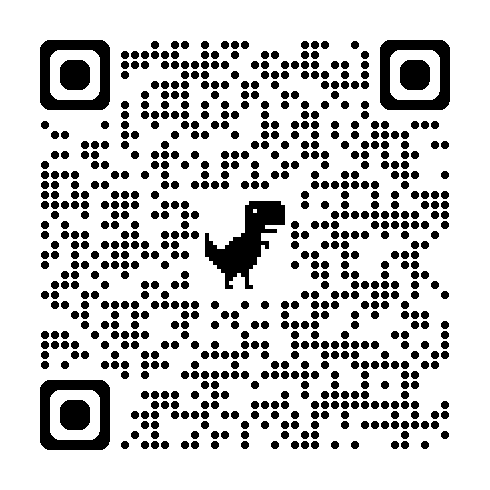 Modelové využitie systému CLC+ v podmienkach SR
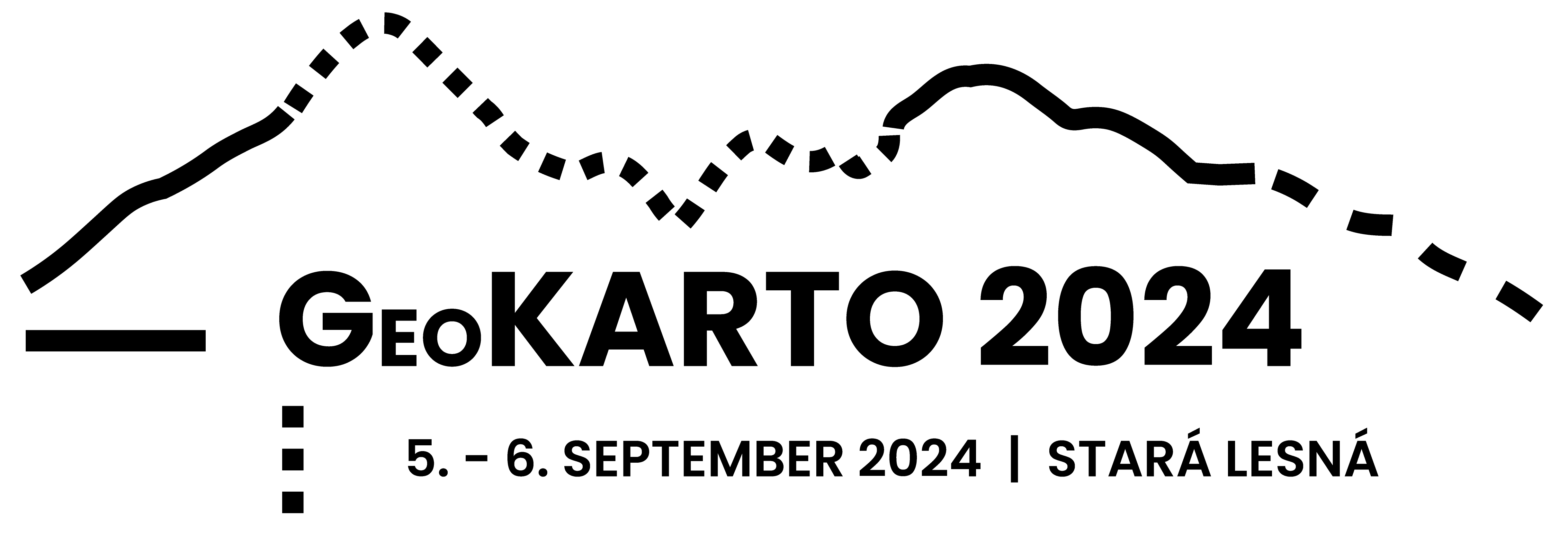 Web APP
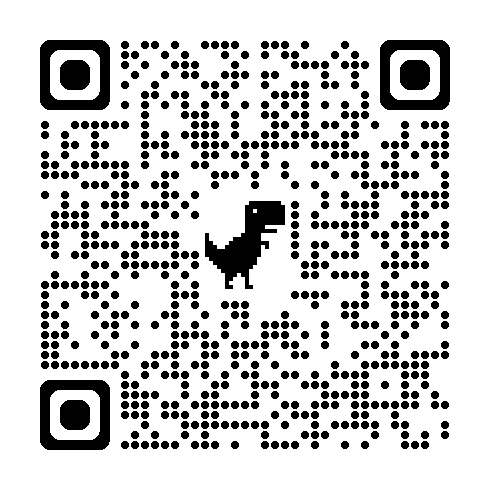 Marcel Hudcovič 1), 2) contact: hudcovic3@uniba.sk
 Ľuboš Balážovič 3) contact: lubos.balazovic@sazp.sk
1)
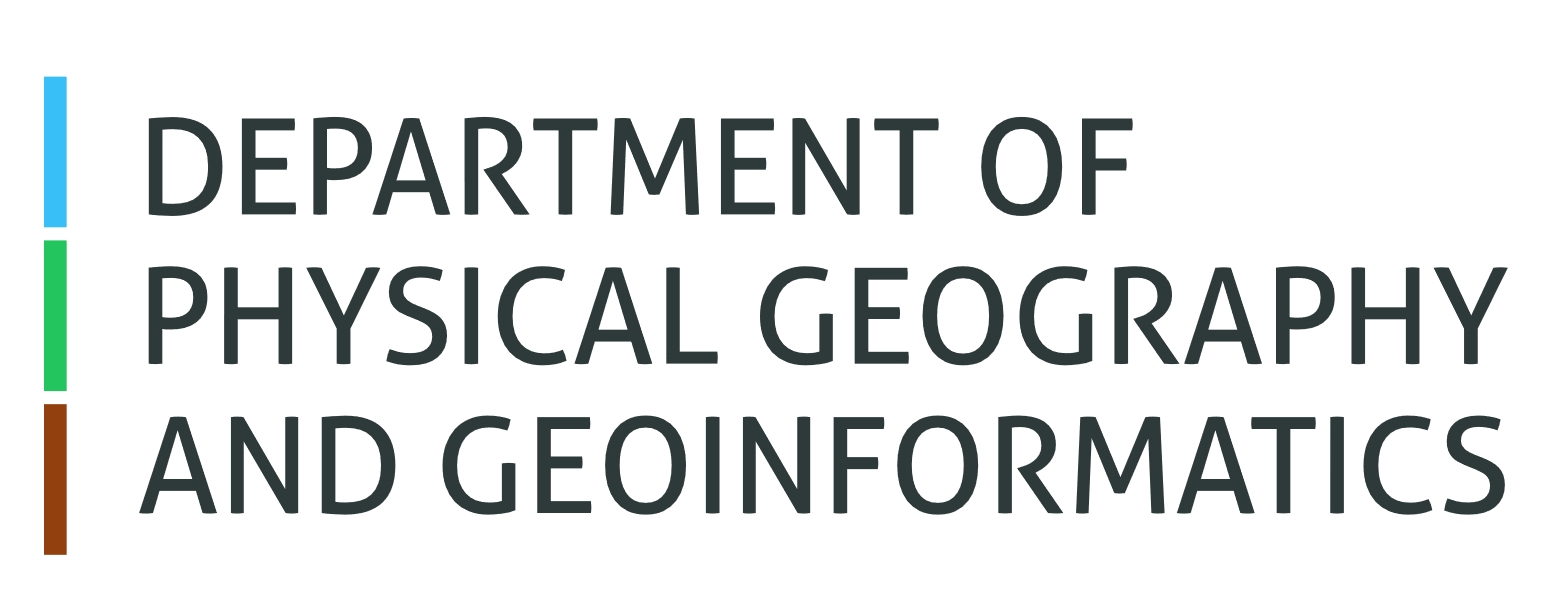 3)
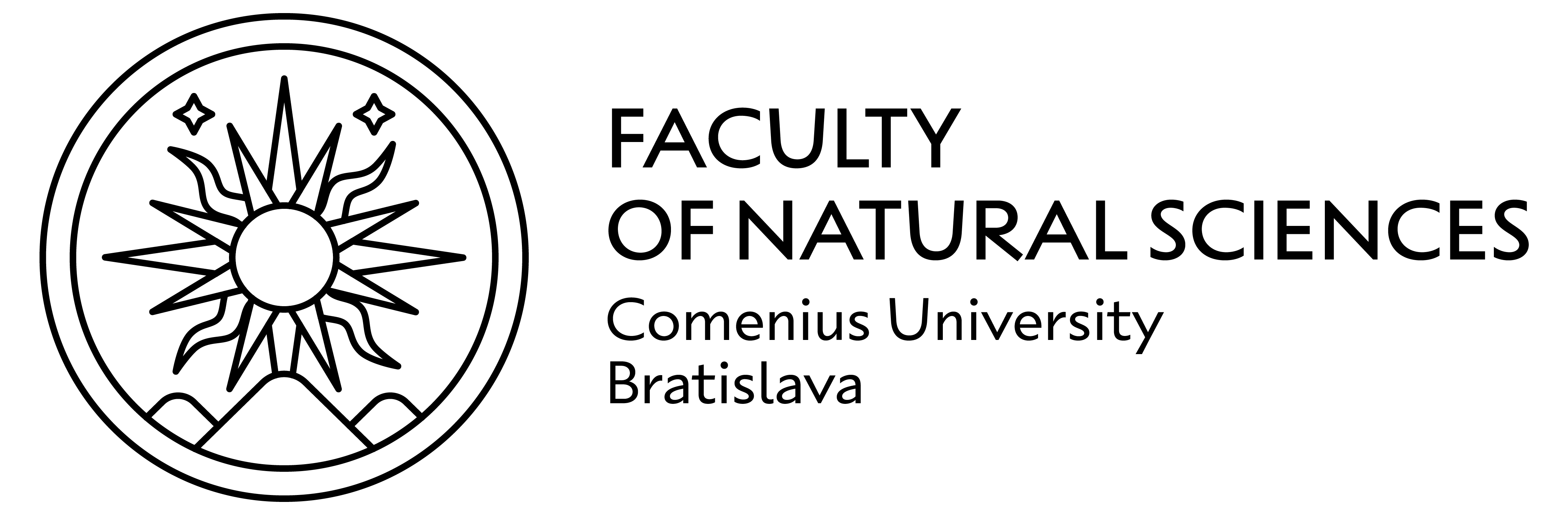 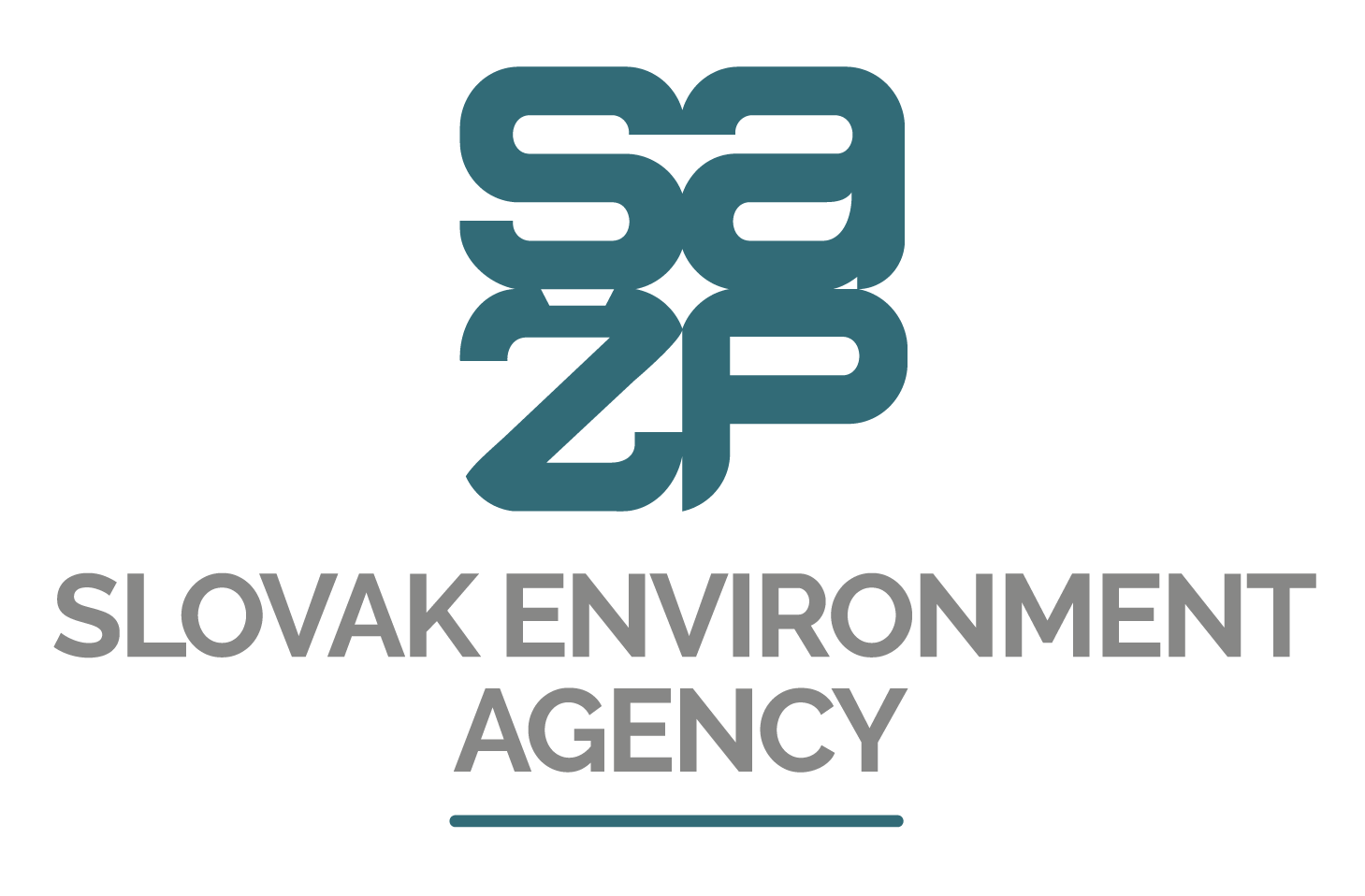 2)
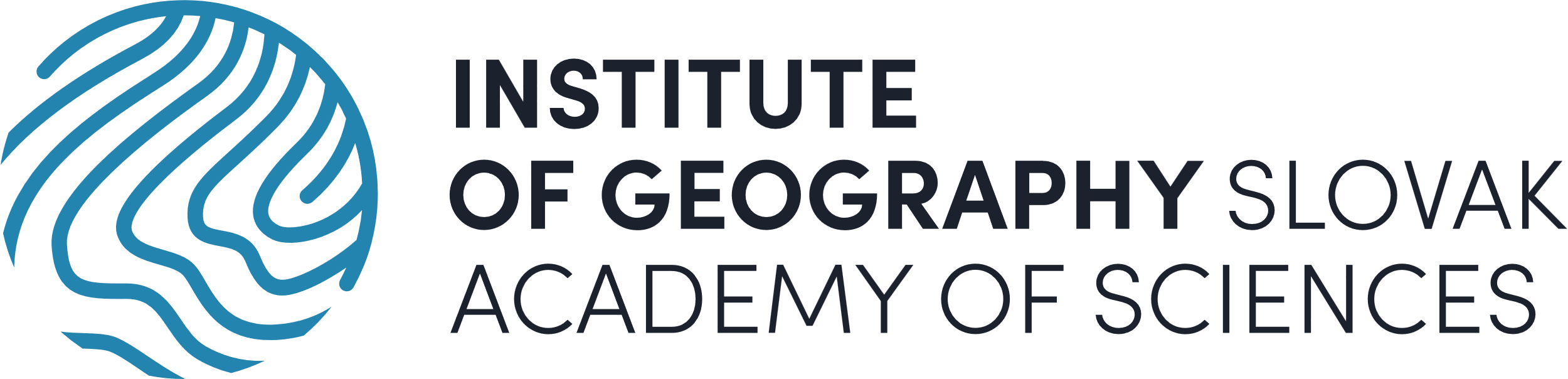